Geography Dictionary
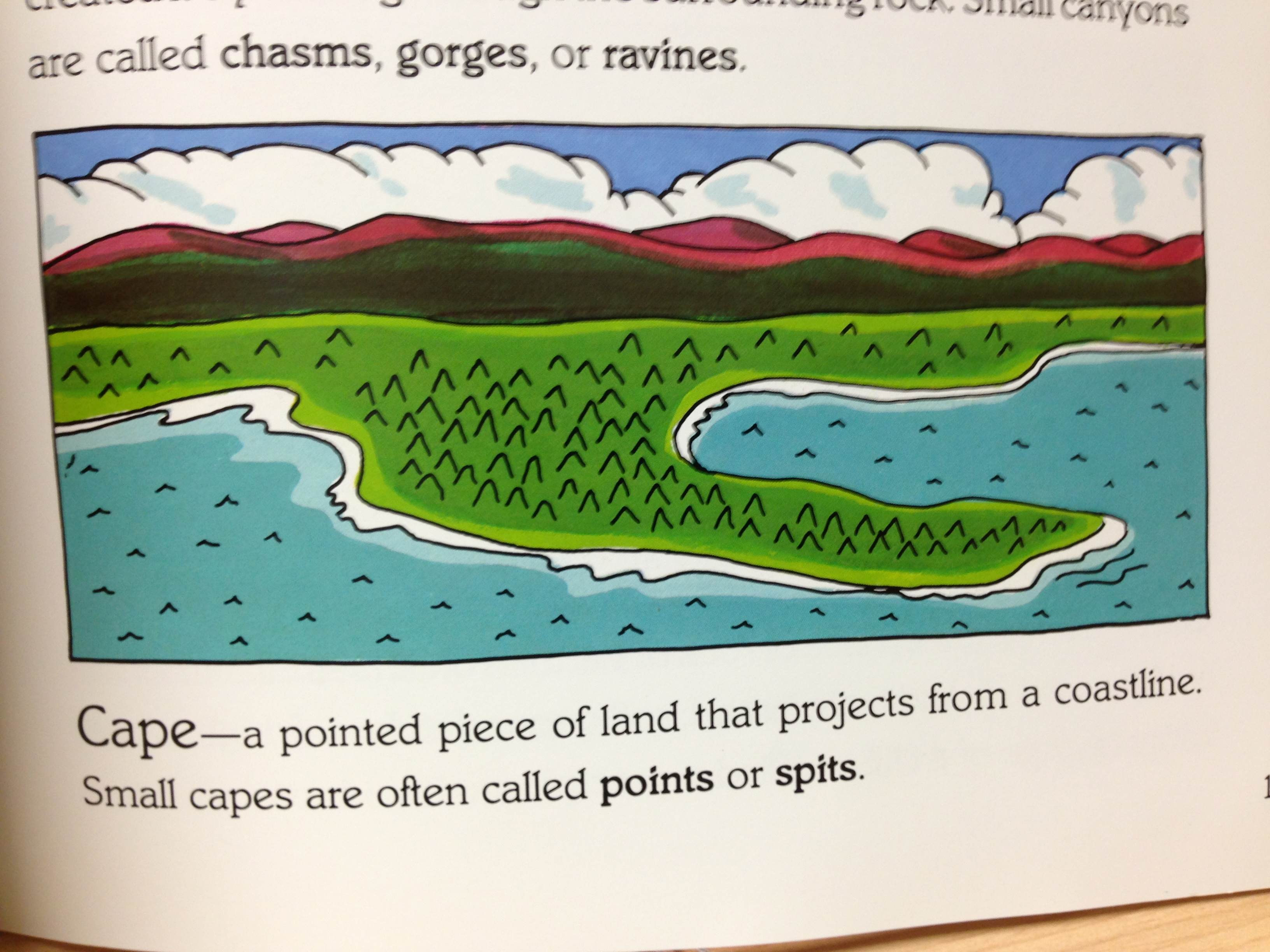 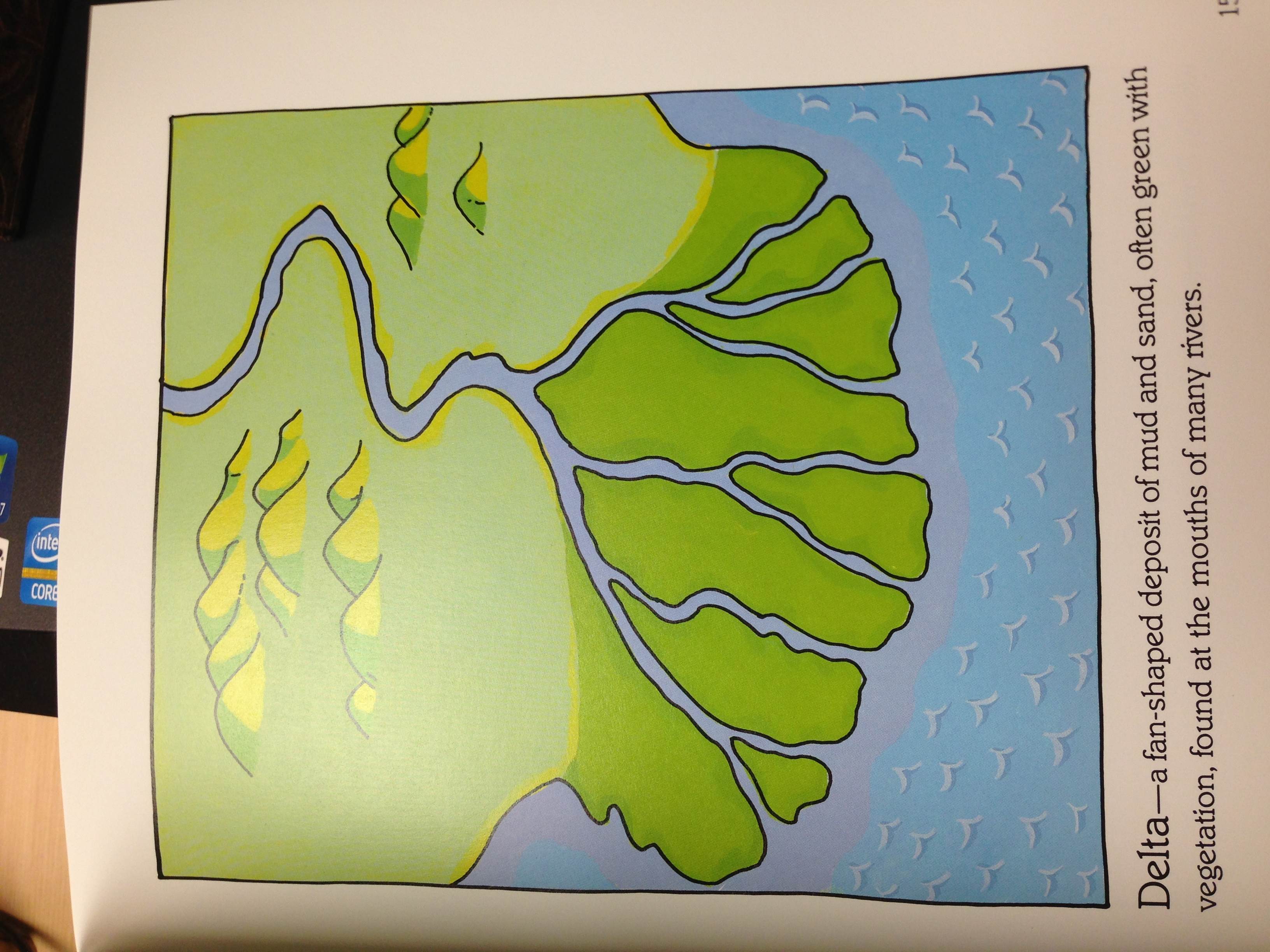 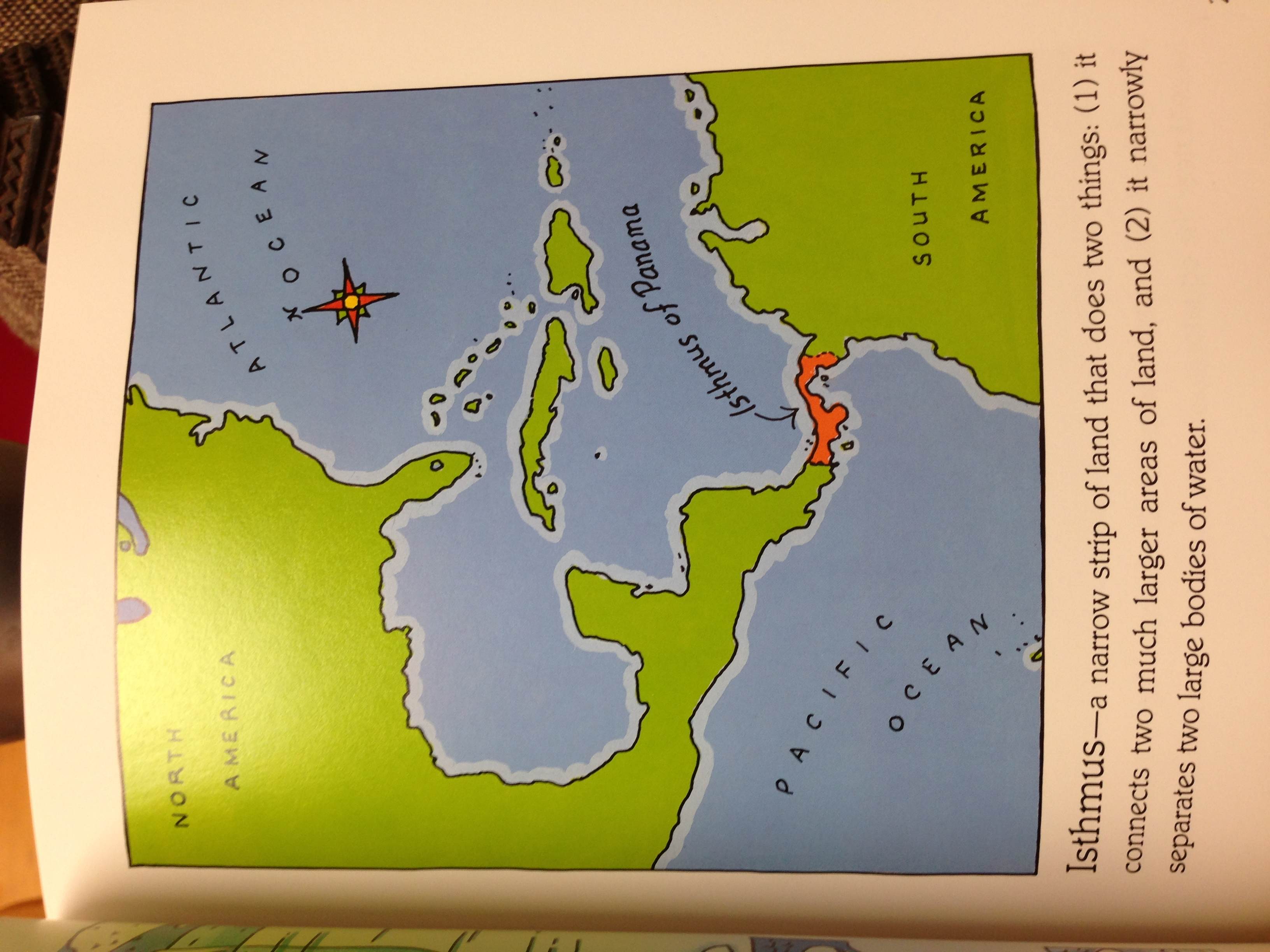 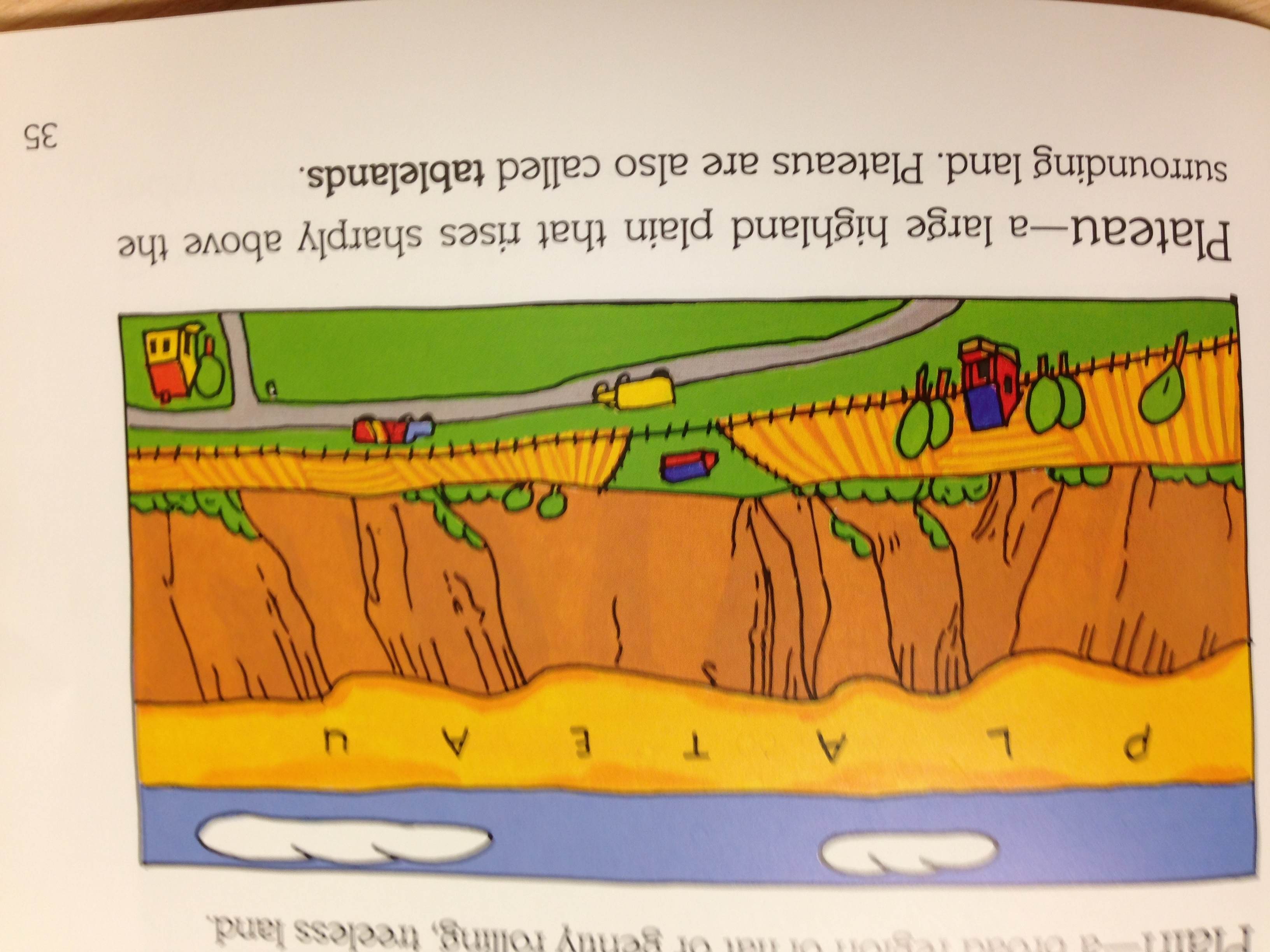 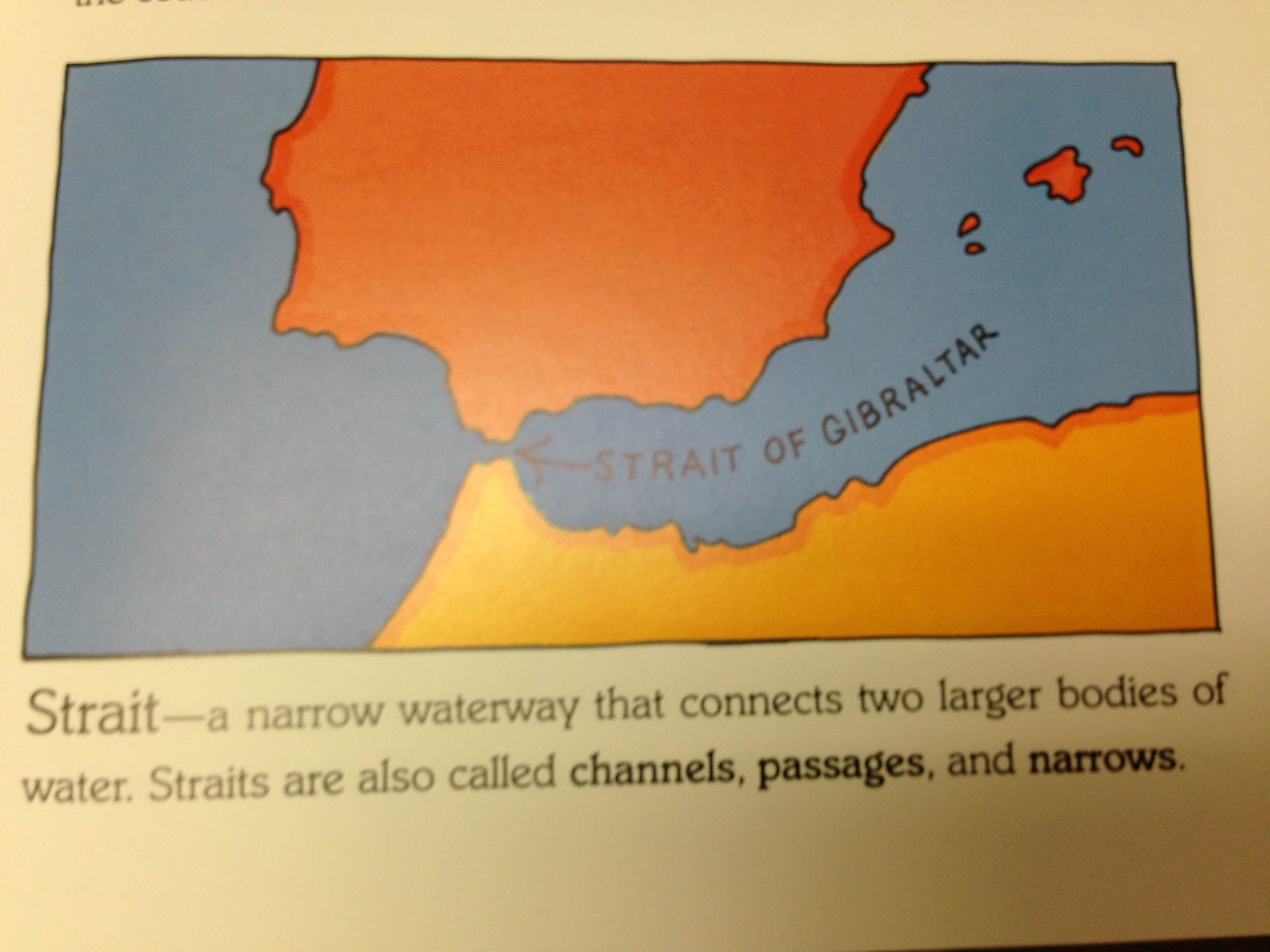 Links
Tributary: http://education.nationalgeographic.com/education/encyclopedia/tributary/?ar_a=1
Basin: http://education.nationalgeographic.com/education/encyclopedia/basin/?ar_a=1
Gulf:
http://education.nationalgeographic.com/education/encyclopedia/gulf/?ar_a=1
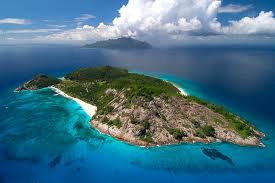 [Speaker Notes: Island/Land area, smaller than a continent, completely surrounded by 

water]
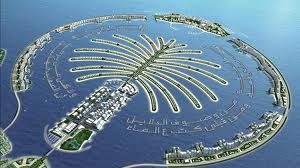 http://www.youtube.com/watch?v=mrSu65Bb9X4
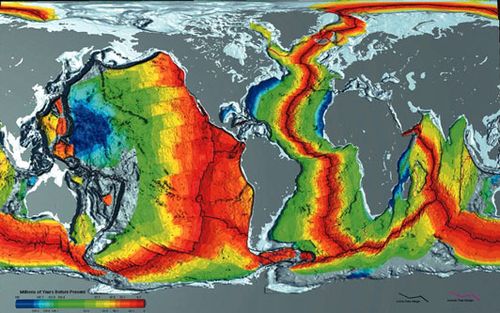 [Speaker Notes: Ocean/One of the four major bodies of salt water that surround the 

continents]
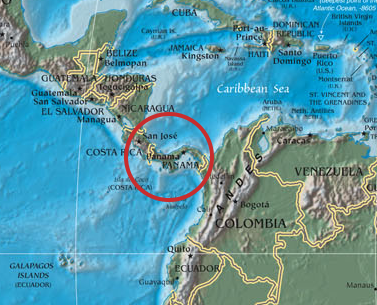 [Speaker Notes: Isthmus/Narrow stretch of land with two bodies of water on each side, AND connecting two larger land areas]
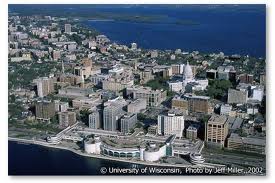 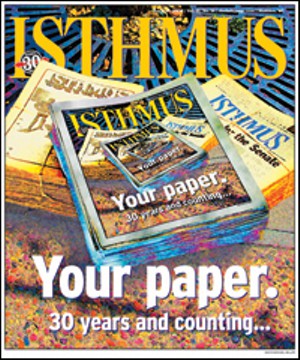 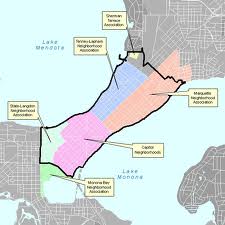 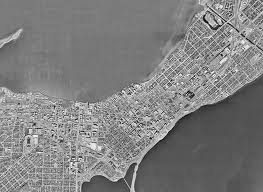 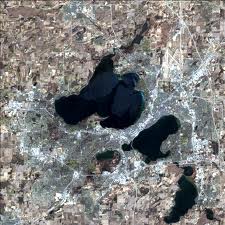 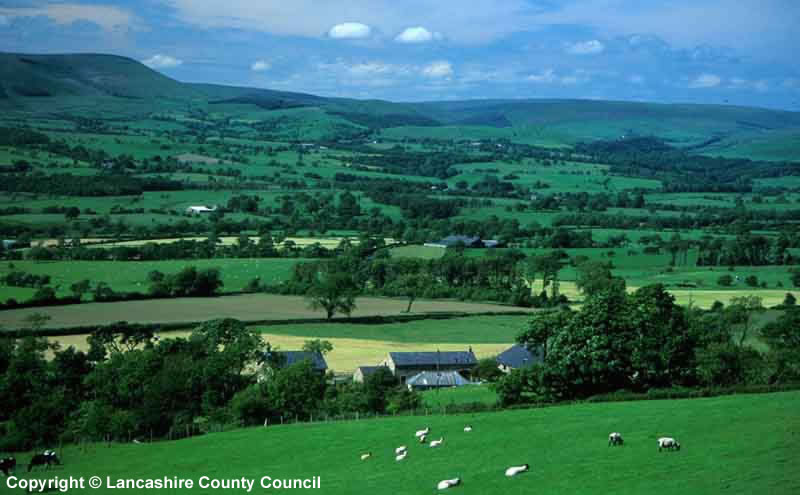 [Speaker Notes: Lowland/ Area of land this lower and flatter than the surrounding country]
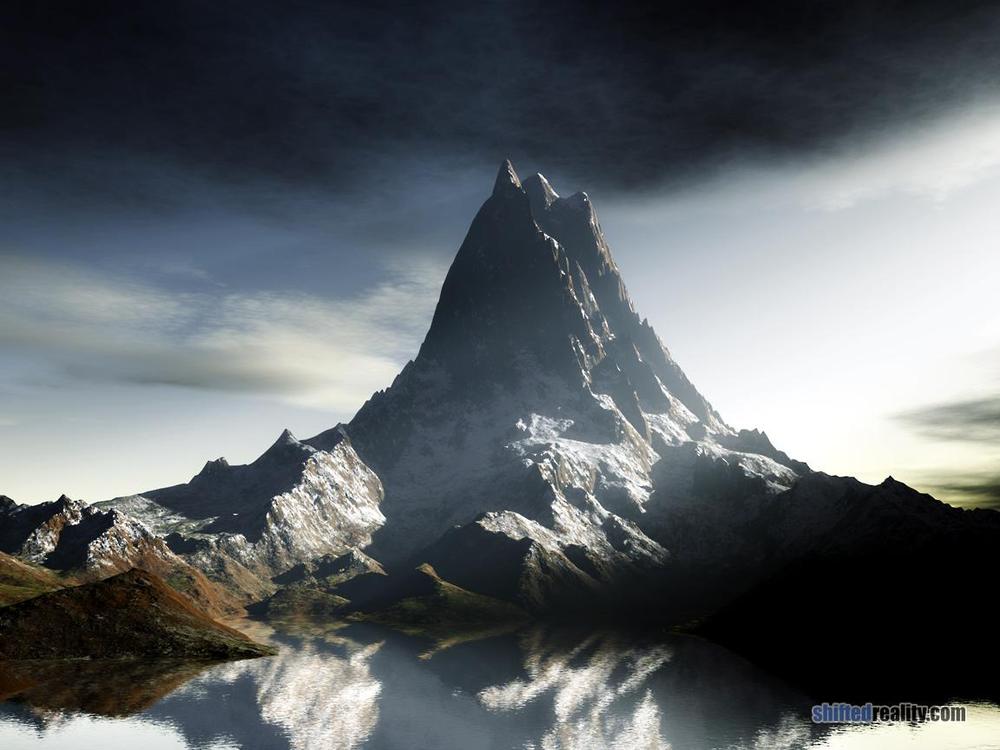 [Speaker Notes: Mountain/Land with steep sides that rise sharply (1,000 feet or more) 

from surrounding land; generally larger and more rugged than a hill]
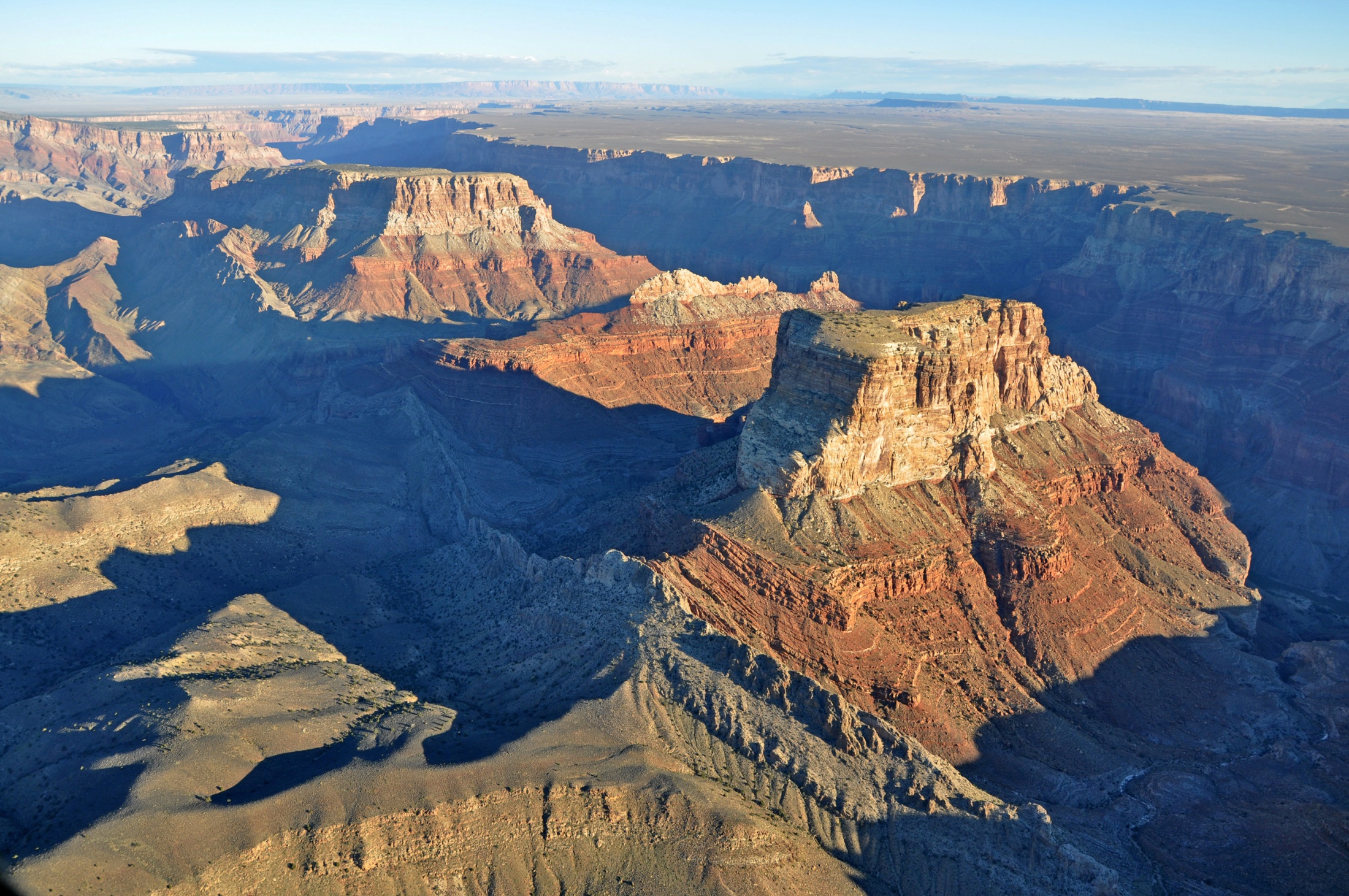 [Speaker Notes: Canyon/Deep and narrow valley with steep walls]
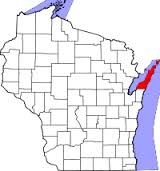 [Speaker Notes: Peninsula/Body of land jutting into a lake or ocean, surrounded on

three sides by water]
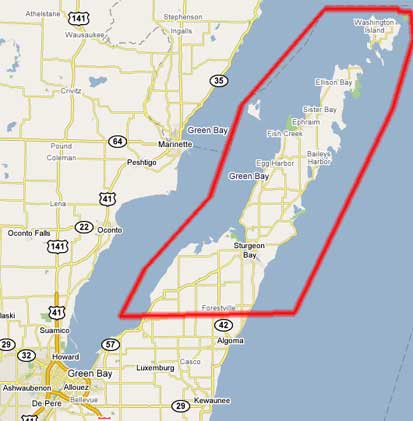 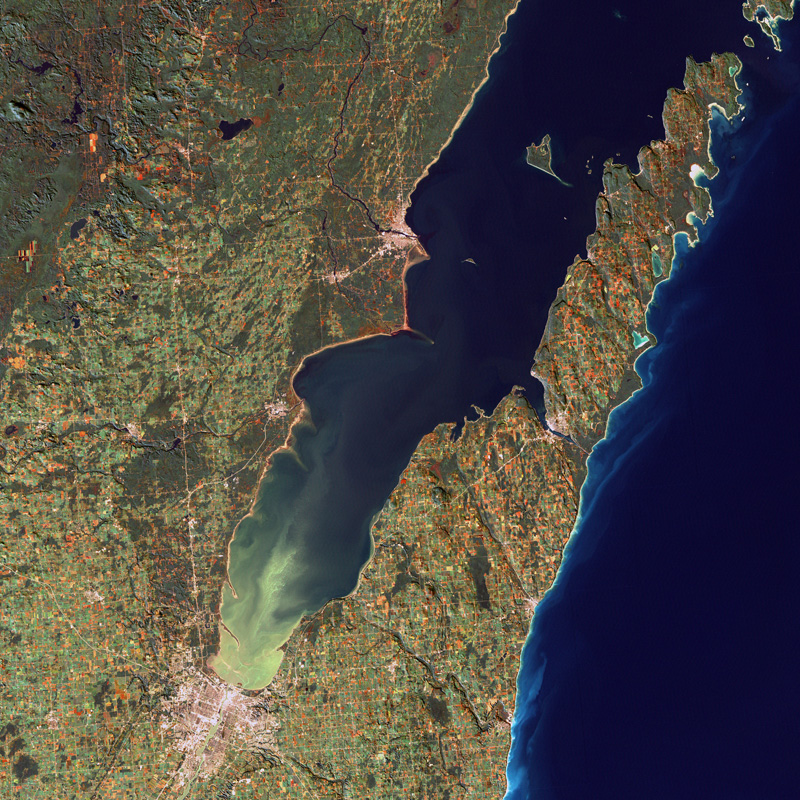 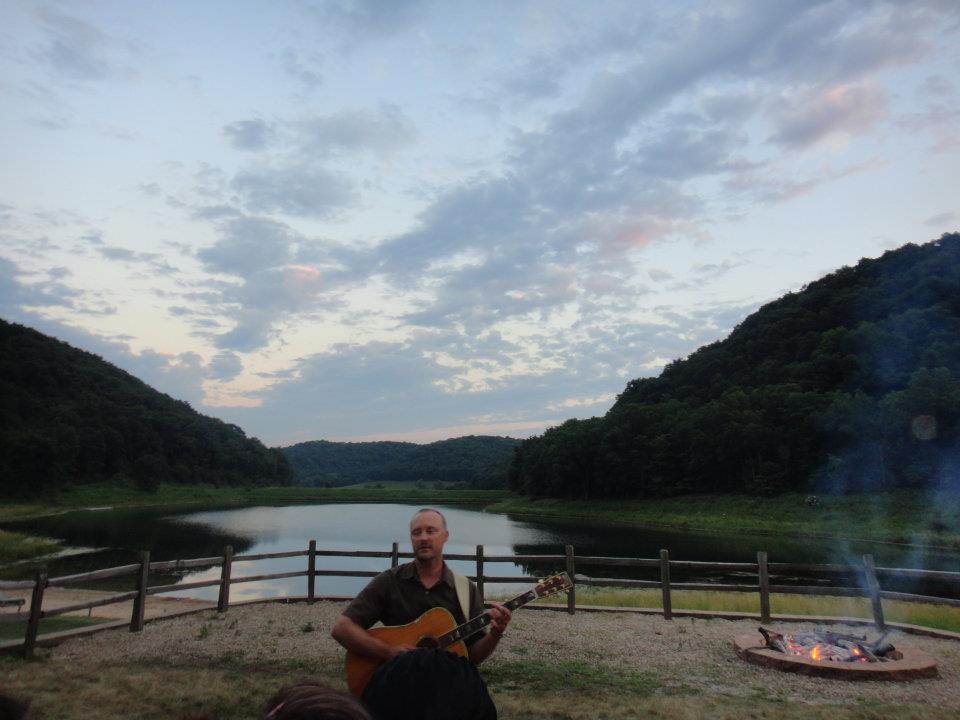 [Speaker Notes: Valley/Area of low land usually between hills or mountains]
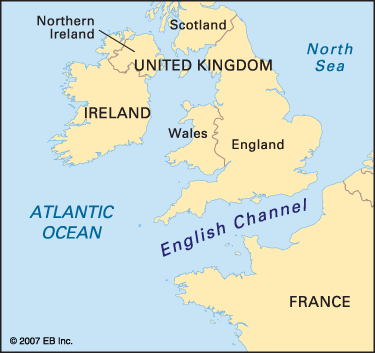 [Speaker Notes: Channel/Wide, strait or waterway between two landmasses that lie 

close to each other; deep part of a river or other waterway]